Radar Fundamentals
presented by:
Reham Mahmoud AbD El-fattah  ali
What is Radar?
It is an object detection system that uses electromagnetic waves to identify  the range ,altitude ,direction or speed of both moving and fixed objects such as aircrafts ,ships ,motor vehicles ,weather formations and terrain.
 RADAR is an acronym for RAdio Detection And Ranging
Types of Radar?
CW = continuous wave
FMCW = frequency modulated continuous wave
PRF = pulse repetition frequency
What is Principle of Operation?
1- Reflection of electromagnetic waves
2-Measurement of running time of transmitted pulses
What is Principle of Measurement?
Distance Determination.
Direction Determination.
Elevation Angle.
Range Resolution.
1-Distance Determination:
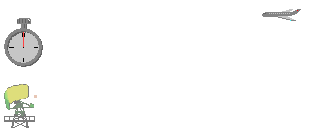 Slant range:  is the line of sight distance between the radar and the  object illuminated.
 R = c0· t/2
where: c0 = speed of light = 3·108 m/s          t = measured running time [s]      	 R = slant range antenna - aim [m] 
 The distances are expressed in kilometers or nautical miles    (1 NM =1.852 km)
2-Direction Determination
The angular determination of the target is determined by the directivity of the  antenna. 
Directivity,  directive gain: is the ability of the antenna to concentrate the transmitted energy in a particular direction.
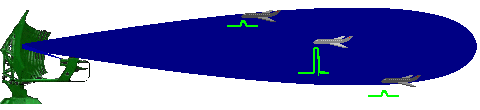 3-Elevation Angle
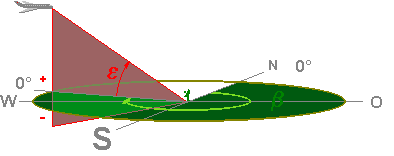 The elevation angle :is the angle between the horizontal plane and the line of sight, measured in the vertical plane. The Greek letter  Epsilon (ε) describes the elevation angle
4-Range Resolution:
Range resolution : is the ability of a radar system to distinguish between two or more  targets on the same bearing but at different ranges. 
The degree of range resolution depends on the width of the transmitted pulse, the types and sizes of targets, and the efficiency of the receiver and indicator. Pulse width is the primary factor in range 
 resolution.
Δ R = R 2 − R 1 = c τ / 2 .

	where: c0 = speed of light = 3·108 m/s      	             τ = pulse width time
Range Ambiguities:
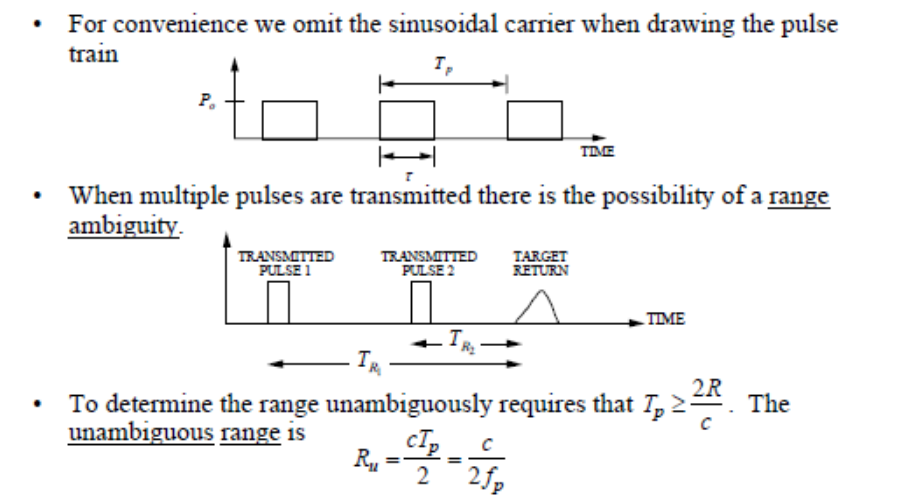 What are Radar Timing 
Parameters?
Pulse Repetition Frequency.
Duty Cycle.
Dwell Time.
What is Pulse Repetition Frequency?
The Pulse Repetition Frequency (PRF) of the radar system is the number of pulses   that are transmitted per second.
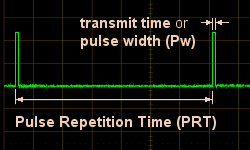 What is Duty Cycle?
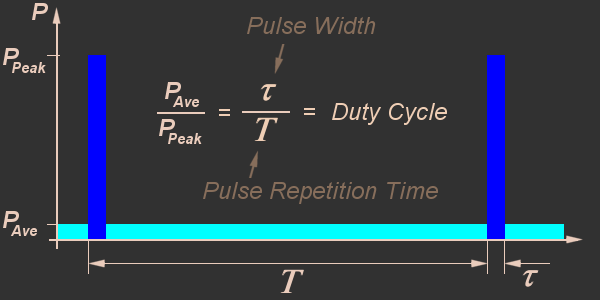 Duty cycle is the proportion of time during which component, device, or system is operated.
What is Dwell Time?
The time that an antenna beam spends on a target is called dwell time TD. 
        The dwell time of a 2D–search radar depends predominantly on: 
          1) the antennas horizontally beam width ΘAZ and 
          2) the turn speed n of the antenna (rotations per minute).
        The dwell time can be calculated using the following equation:
      
               TD = (ΘAZ · 60)/(360° · n)		; in [seconds]
The number of pulses that will hit the target in this time is
nB = TD. f p
What is Radar Equation:
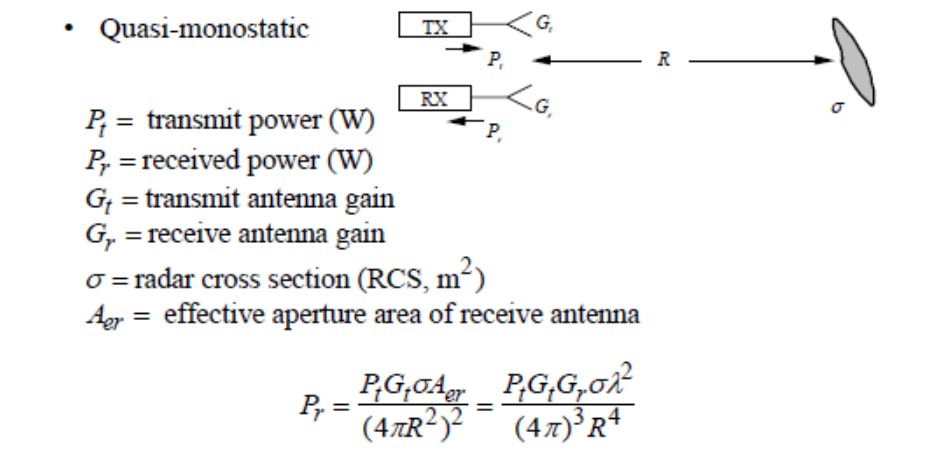 What is Maximum Detection Range?
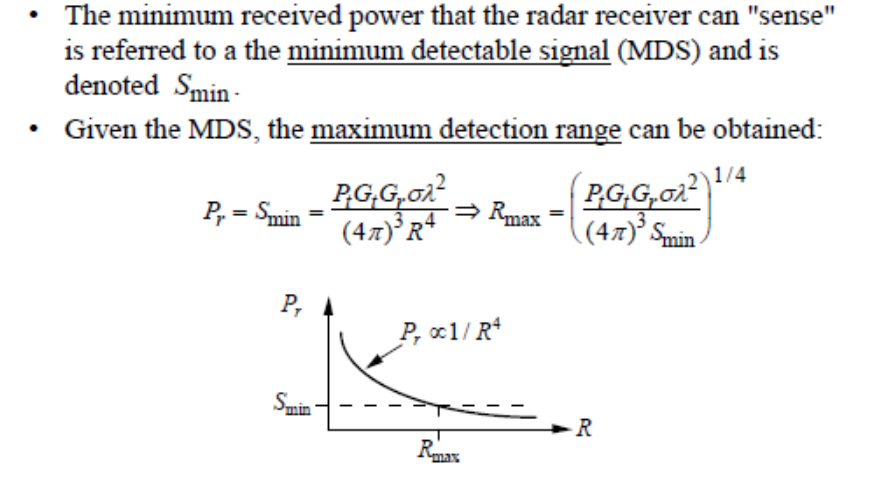 What is Radar Cross Section?
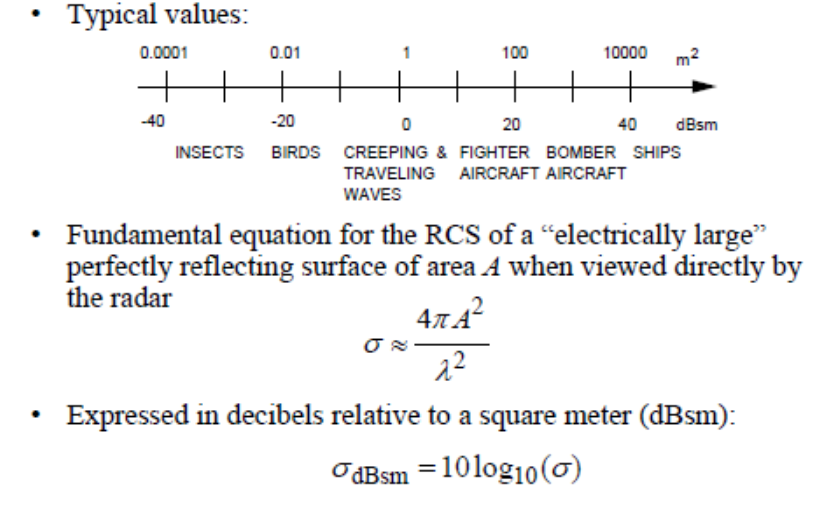 What are types of Interference?
Noise.
Clutter.
Jamming.
What is Noise?
Signal noise is an internal source of random variations in the signal, which is generated by all electronic components.
 Noise is also generated by external sources, most importantly the natural thermal radiation of the background scene surrounding the target of interest.
Thermal Noise Power:
What is Signal-to-Noise Ratio (SNR)?
What is Clutter?
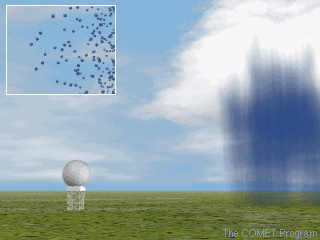 Radio frequency (RF) echoes returned from targets which are  uninteresting to the radar operators.
What are types of Clutter?
The basic types of clutter can be summarized as follows:
   1) Surface Clutter – Ground or sea returns are typical surface clutter.
2)
Volume Clutter – Weather or chaff are typical volume clutter.
3) Point Clutter – Birds, windmills and individual tall buildings are typical point 
  clutter and are not extended in nature.
What is Doppler Shift?
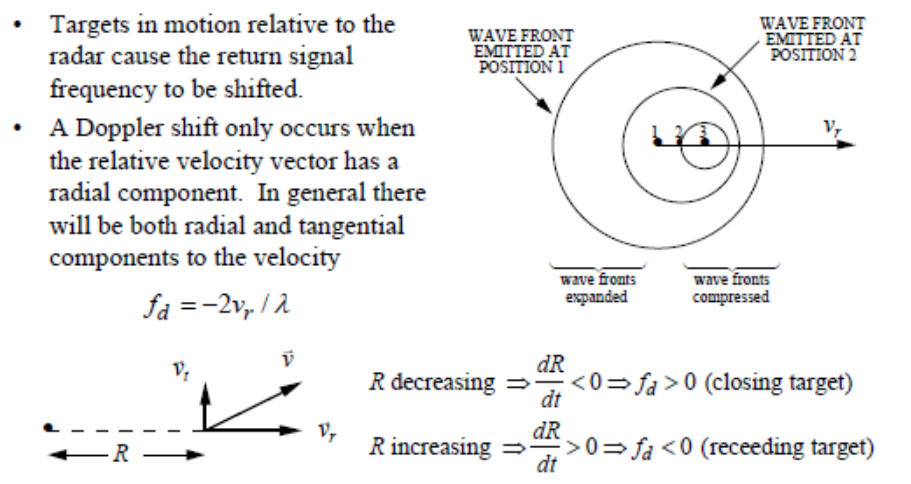 What is Jamming?
Radio frequency signals originating from sources outside the radar, transmitting in the radar's frequency and thereby masking targets of interest.